Present-Infrastructure building
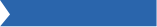 FAMILY PARTNERSHIPS
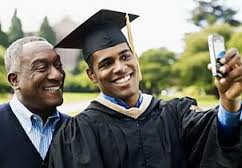 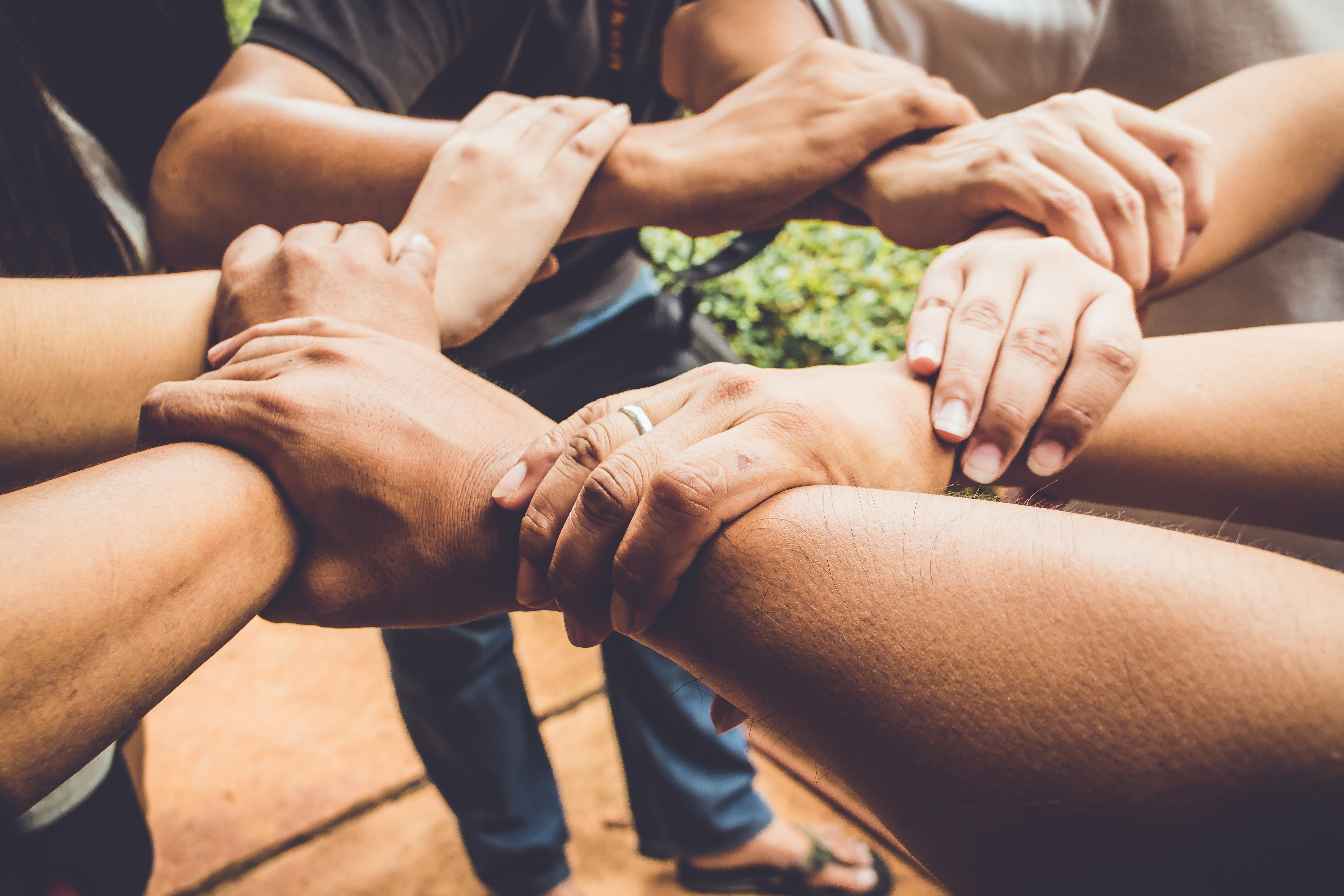 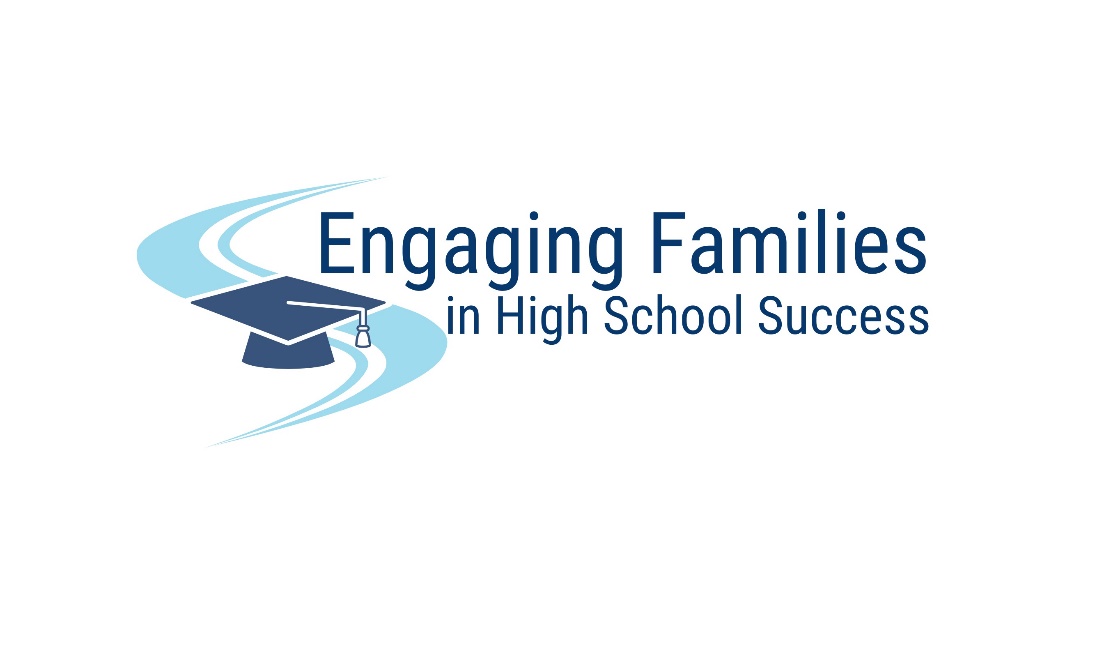 HIGH SCHOOL INFORMATION
FOR 8TH GRADE FAMILIES
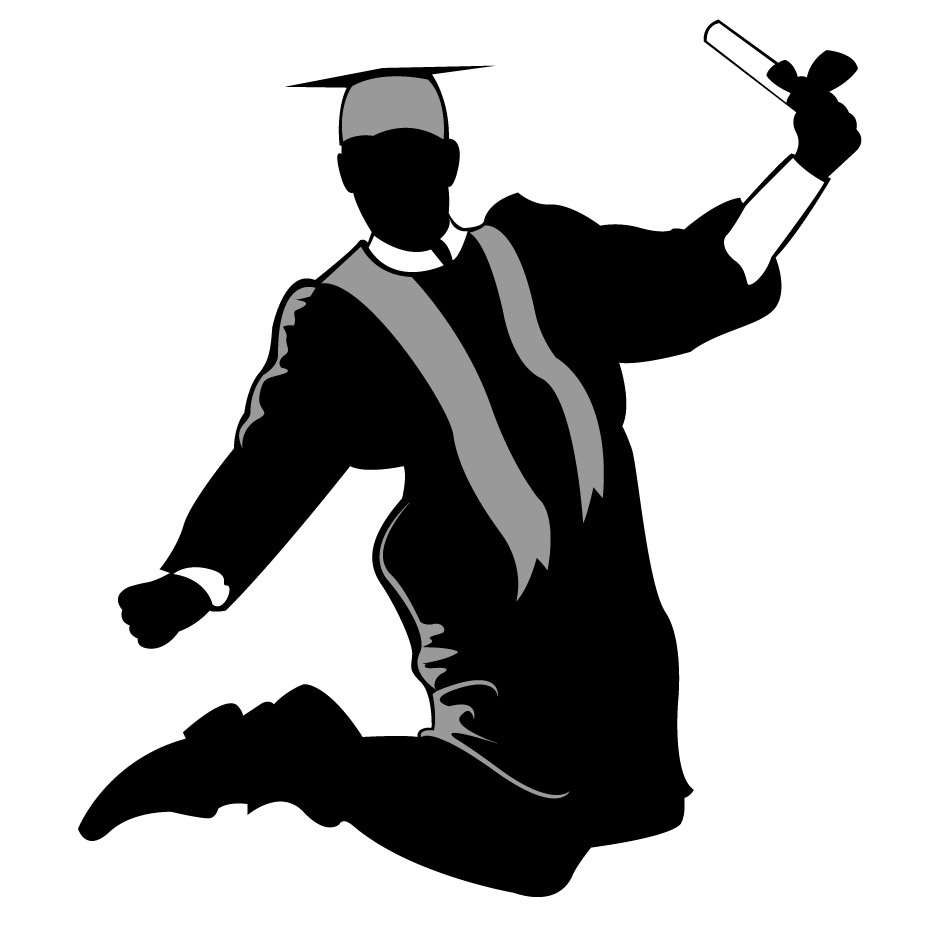 Families Are Important for Student Success
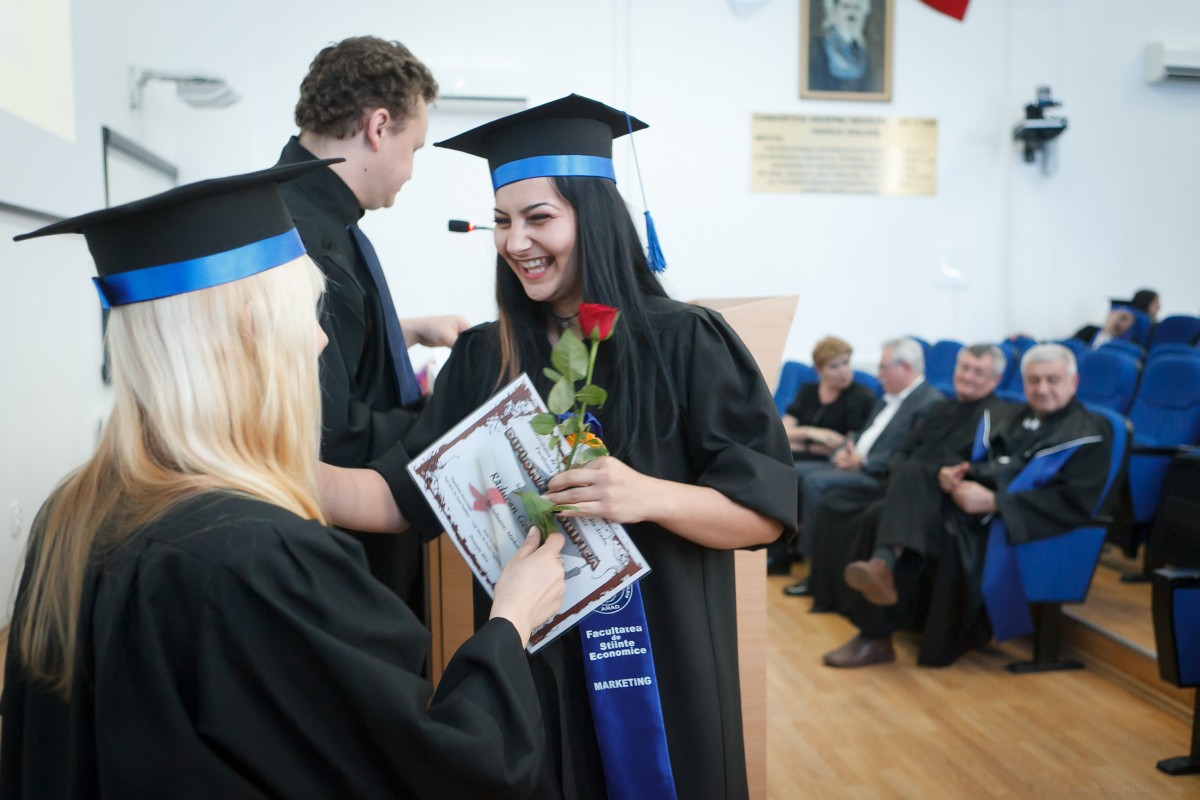 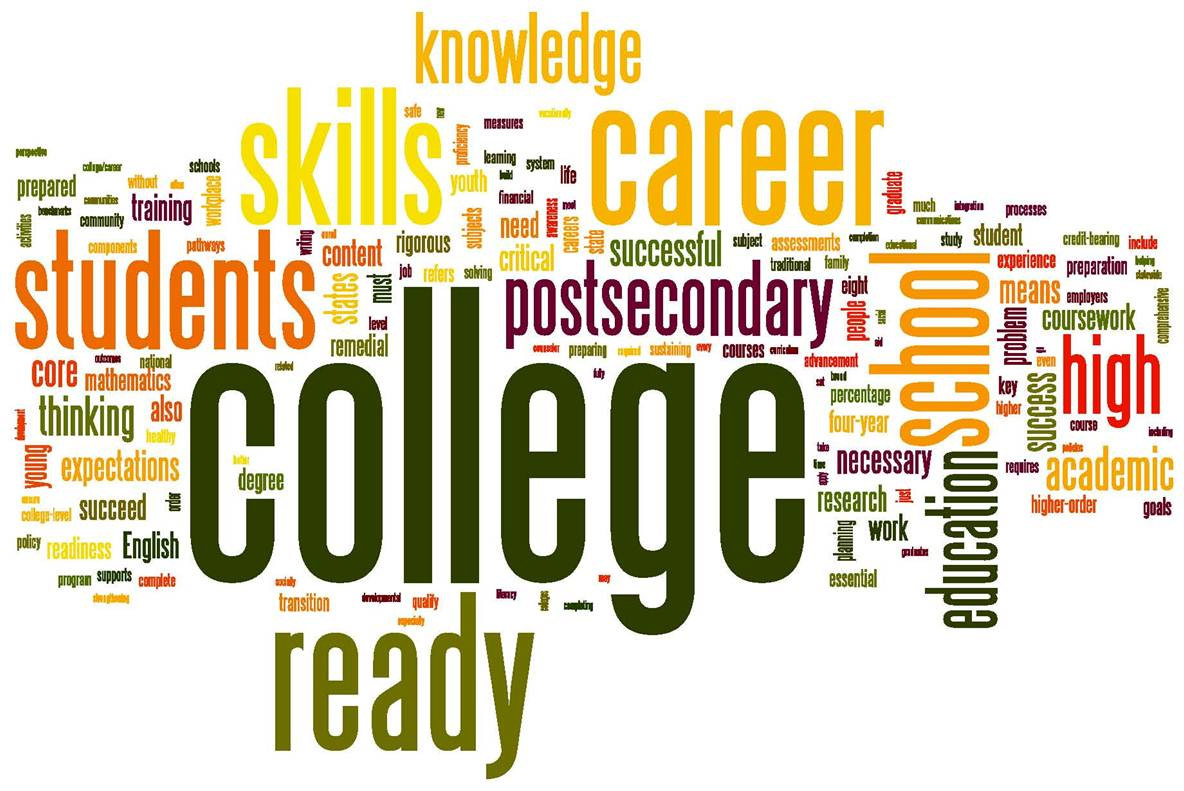 Family Engagement Is Critical Throughout High School
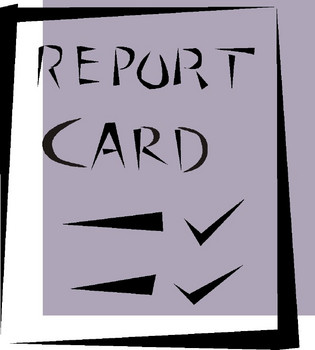 “This is the year that will set the stage for whether high school students will graduate and whether they will be ready for college.”


Chicago Consortium on School Research, 2007
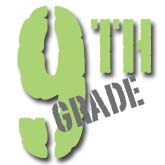 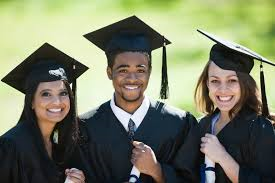 Ninth Grade Course Performance Predicts 
Probability of On-Time Graduation
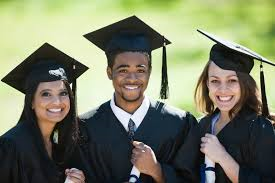 Percentage of Students Graduating on Time, 
by Number of 9th Grade Core Course Failures
Probability of graduating decreases with each 9th grade course failure.
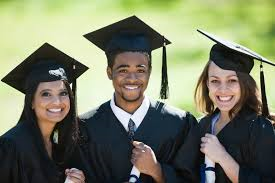 Research shows that high school efforts to engage families PAY OFF in improved student outcomes.
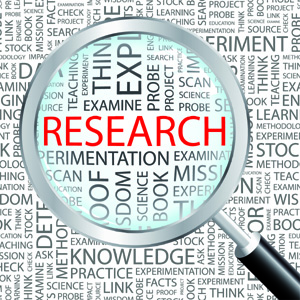 What student outcomes are most important?
Making sure student pass all 9th grade courses to stay on-track in earning course credits needed for graduation

Improving students’ learning and grades overall so they are college-ready
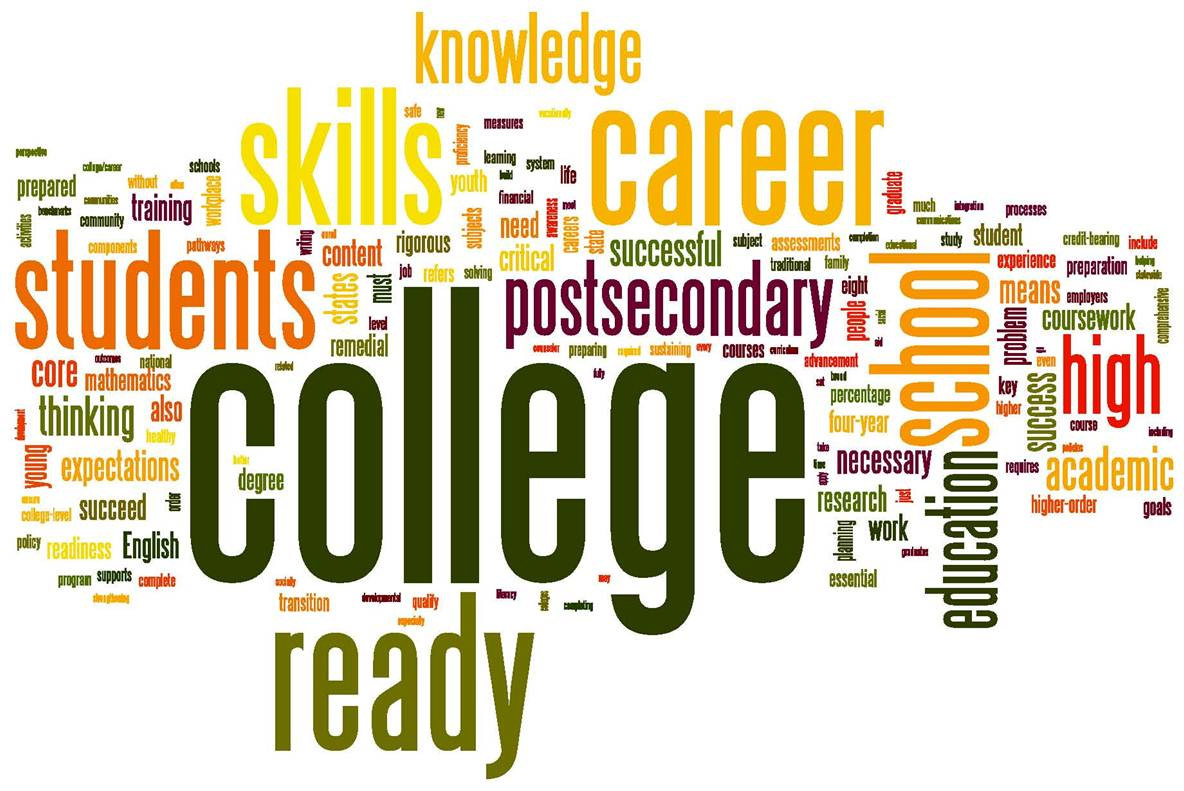 Regular attendance is critical to make sure students pass their courses!
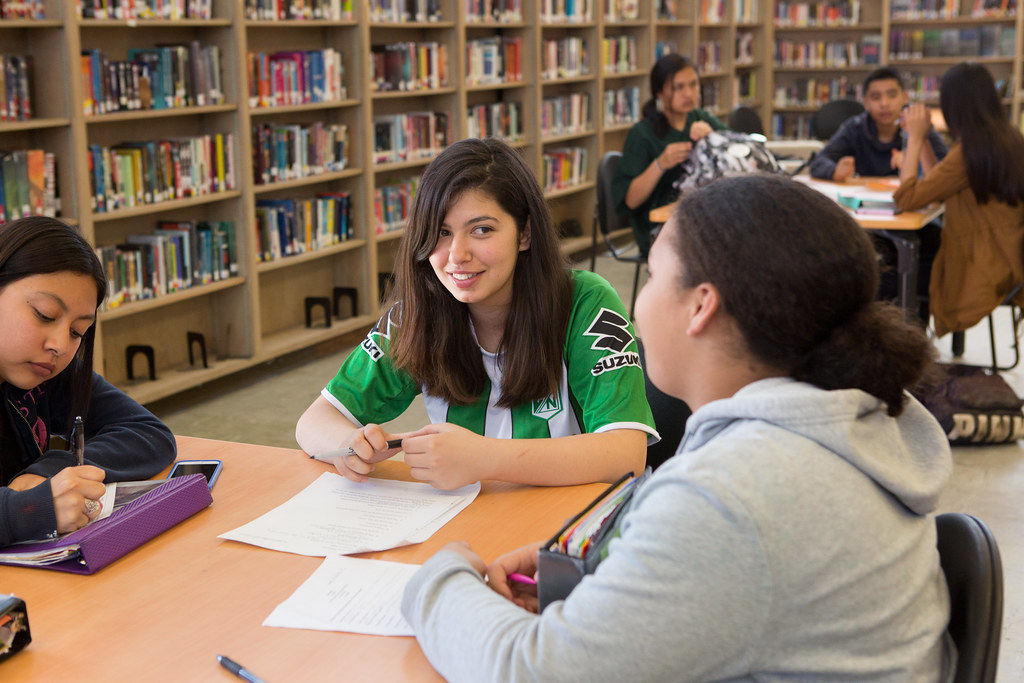 What happens when a student misses a day in high school?
Student needs to find a way to:
Show paperwork to all teachers to get absence excused	
Learn the material missed in all classes
Make up the assignments missed in all classes
Keep up with the current work while making up the missed work
It is very easy to fall behind. 
When you fall behind, your grades are likely to slip. 
Missing too many days of class may mean that the student does not receive a passing grade.
Attendance Matters!
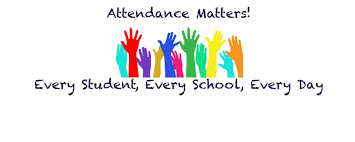 How parents can help increase student success:

Make sure your teen is doing homework every night. 
Set goals with your teen and ask them about their progress.
Encourage your teen to ask their teachers for help as needed.
Make sure you know the grading policies for each of your student’s teachers.
Encourage your student’s teachers and counselors to contact you if your student’s grades fall below a “C.”
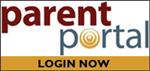 Learn How to Use the Parent Portal To Check on Student Grades and Homework
Studies suggest that regular parent use of the parent portal can help monitor students’  coursework thereby improve course passing rates.
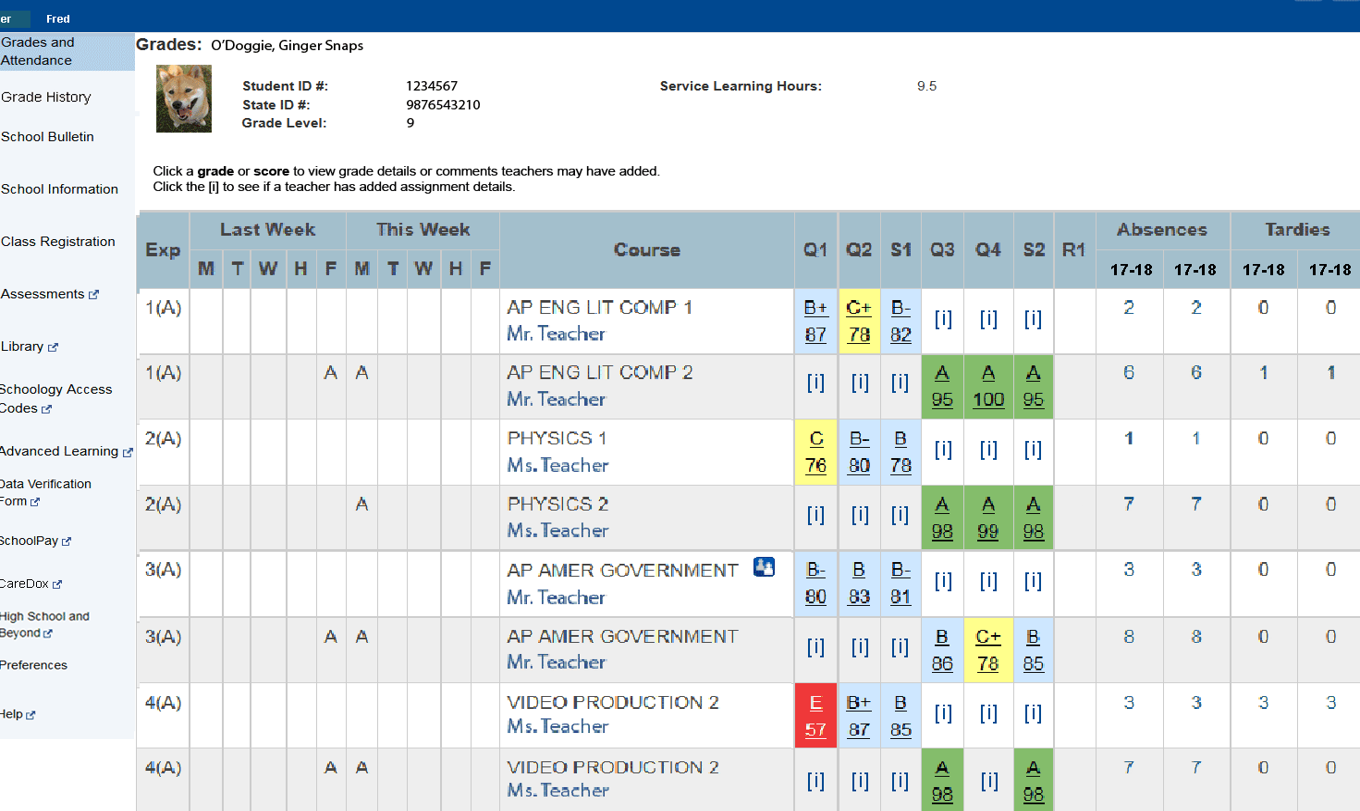 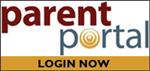 Stay tuned for more information on the parent portal later in the presentation.
Talk with your teen regularly about their goals for after high school and what steps they need to take to meet those goals.
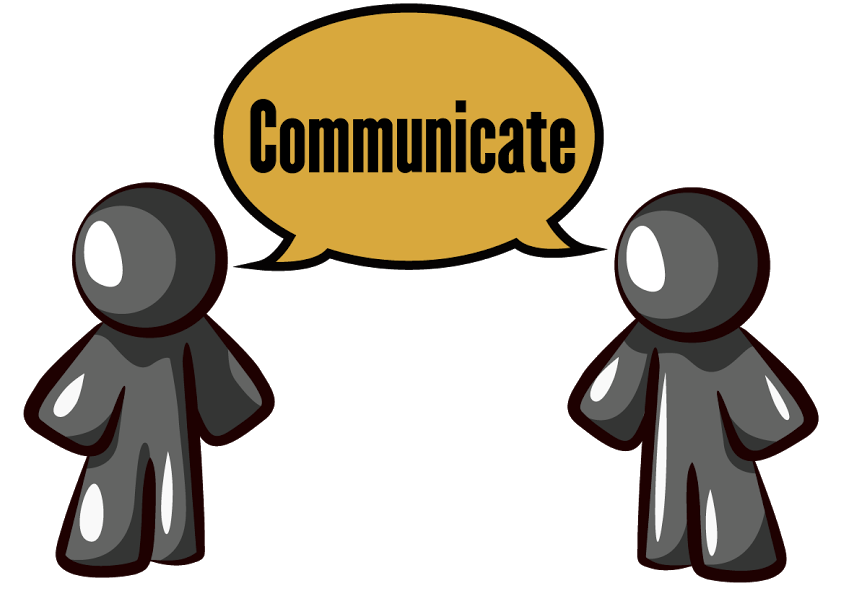 Other Important Things to Know
Graduation Requirements
16
[Speaker Notes: 4:40
As a reminder, this change in state law provided the original impetus for these discussions.]
Important Contact Information(Pick Up Your Refrigerator Magnet in Spanish or English)
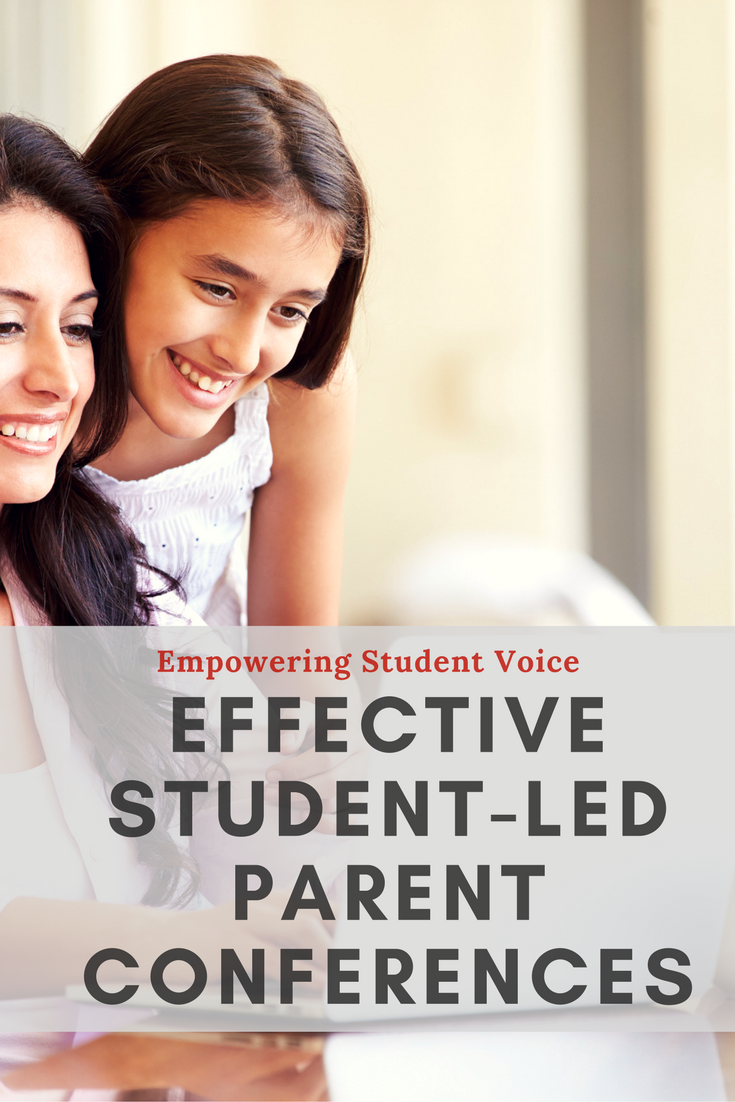 Let school staff hear what you are thinking – they need to hear parent and student voices
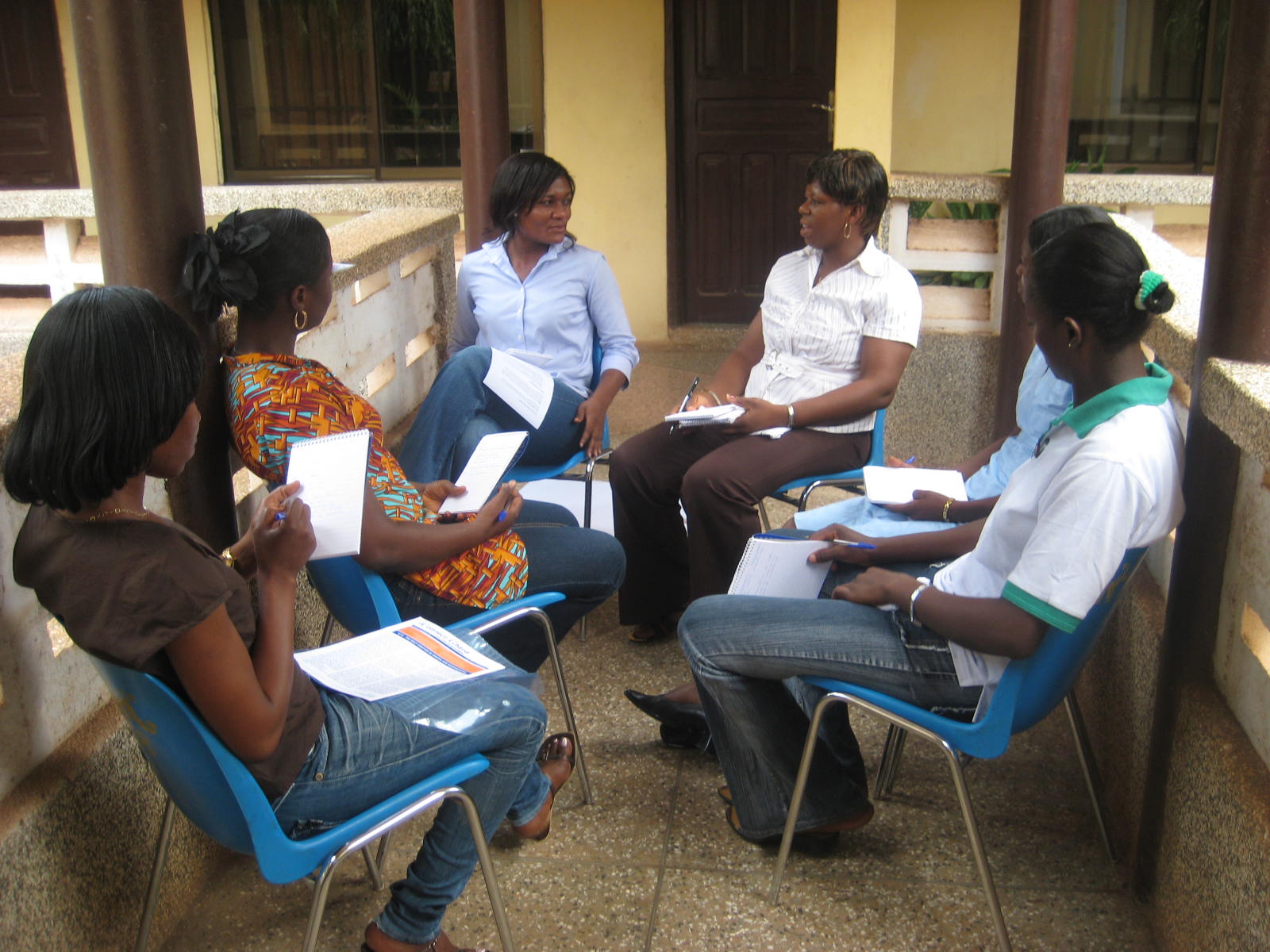 Add slides with instructions on using the parent portal at this point if desired (see example in posted materials)
The creation of this presentation was supported by the Institute of Education Sciences, U.S. Department of Education, through Grant R305H150081 to Johns Hopkins University. The opinions expressed are those of the authors and do not represent views of the Institute or the U.S. Department of Education